Investigating the development of letter perception using gPPI connectivity analysis
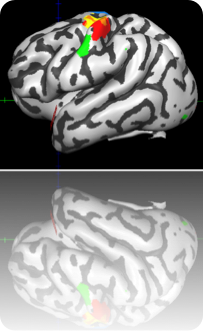 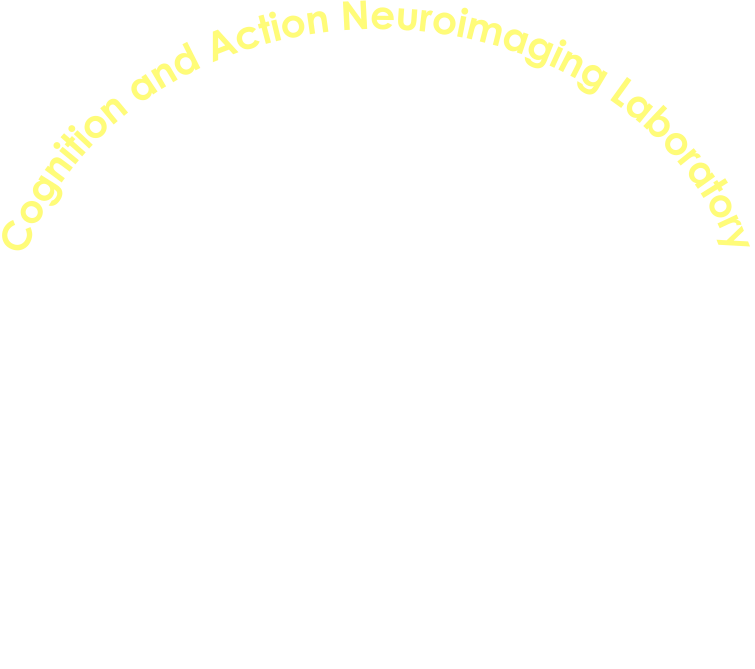 4:55
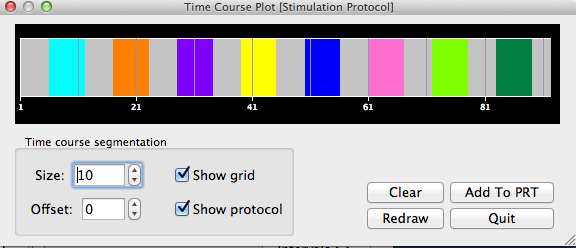 Vinci-Booher, S., Engelhardt, L., James, T.W., & James, K.H.
10s
10s
24s
24s
10s
0.5s
Department of Psychological and Brain sciences, Indiana university
Analysis




Generalized Psychophysiological 
Interactions4 (gPPI) analysis done in Matlab R2012b.

     Y= β0+ β1X1+ … +  β9X9+β10R+ β11RX1+ … +β19RX9+ε, 
                          where R= BOLD activity of the seed.

Monte Carlo simulations to cluster correct to p<0.05.
Background
Letter learning reinforced through handwriting:
facilitates letter recognition1,
increases BOLD signal from LFG during letter perception2,
when compared to visual-only letter learning.

Areas typically involved in adult letter perception:  LFG, LPrG, LIFG, LMFG, and posterior parietal cortex3.
Methods3 
Preliterate 5 y/o (56.6m, s.d.=4.02) children (n=11, 6 female).
Functional individualized seeds: 
allLetters>fixation (balanced)
RFG and LFG
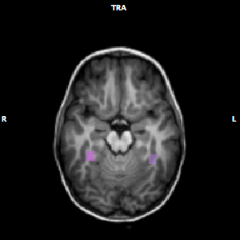 Training:  Different sets of letters
and shapes were reinforced
through different manipulations 
of the fine motor system.
fMRI session:  Viewed letters 
and shapes that were learned 
through the different training 
methods.
Control  Shape
Draw
Letter
Type Shape
Trace
Letter
Draw
Shape
Trace
Shape
Type
Letter
Control
Letter
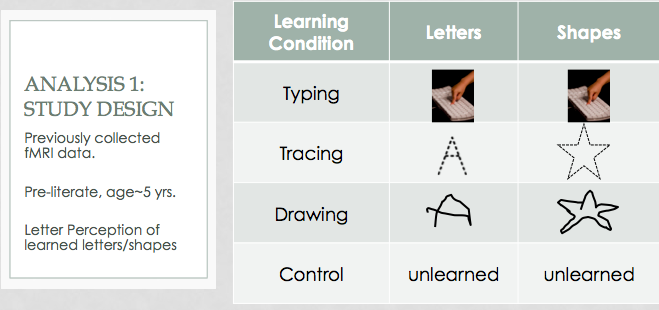 Discussion
Handwriting letters promotes neural characteristics indicative of maturing letter perception, such as connectivity between visual and motor regions and left lateralization.
Purpose
To investigate the effects of learning letters through handwriting on the development of a letter perception functional brain network.
1.0s
Preprocessing of fMRI images done in BrainVoyager QX.
Results & Conclusions
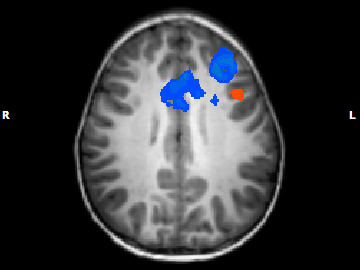 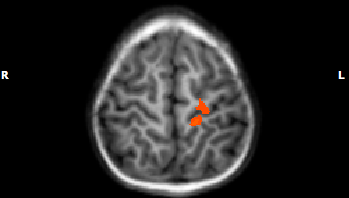 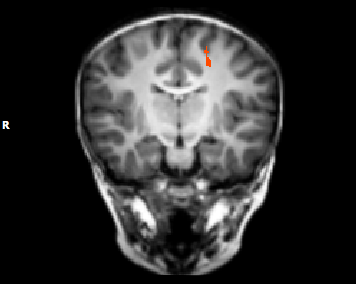 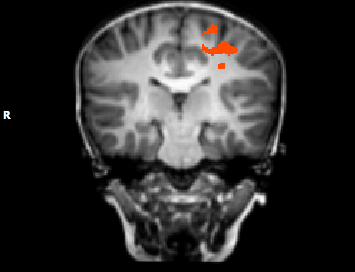 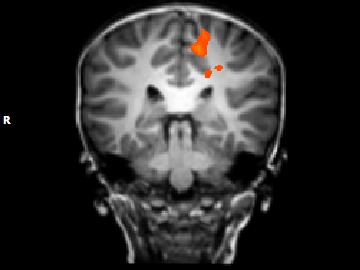 Conclusion 1:  
Learning letters through handwriting promotes 
an increase in synchronous activity between 
LFG & dorsal LPrG/LPoG during letter perception.
Conclusion 2:  
Learning letters through handwriting promotes 
an increase in synchronous activity between
LFG & LIFG/LMFG during letter perception, co-occurring
with an increase in synchronous activity between
RFG & LIFG/LMFG/ACC during shape perception.
z=28






z=22






z=18
z=58






z=40






z=46
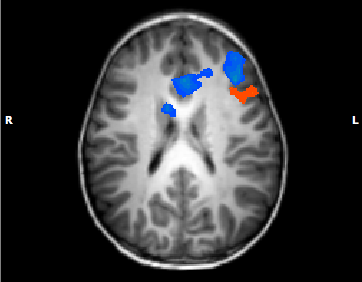 y= -15		         	      y= -24          			     y= -32
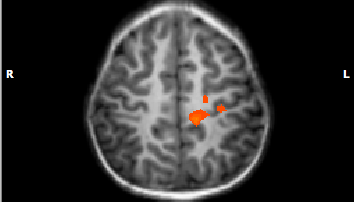 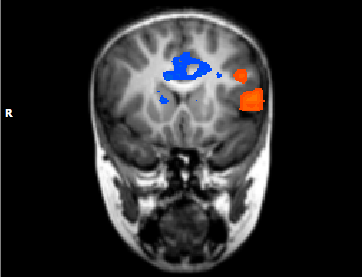 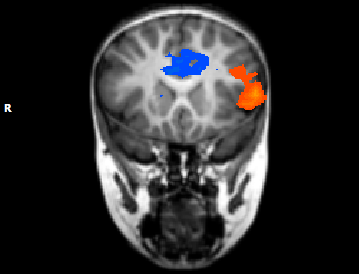 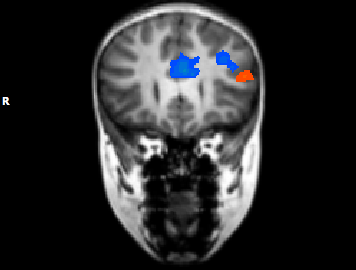 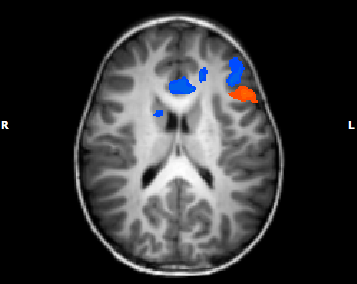 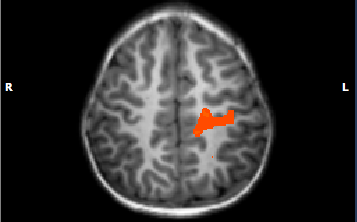 y= 14				       y= 17 			            y= 25
seed:  LFG (orange), contrast:  ppiDrawLetters > ppiTypeLetters
seed:  LFG (orange), contrast:  ppiDrawLetters > ppiDrawShapes
seed:  RFG (blue), contrast: pppiDrawShapes > ppiDrawLetters
LFG = left fusiform gyrus, RFG = right fusiform gyrus, LPrG = left precentral gyrus, LPoG = left postcentral gyrus, 
LIFG = left inferior frontal gyrus, LMFG = left middle frontal gyrus, ACC = anterior cingulate cortex
1 Longcamp et al., 2005; 2 James, 2010; 3 James & Engelhardt, 2012; 4 McLaren et al., 2012